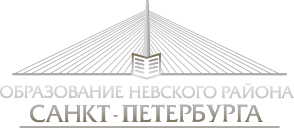 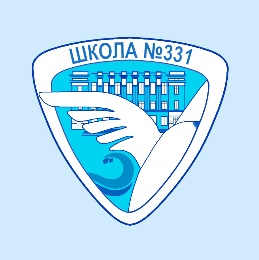 Планирование финансово-хозяйственной деятельности как ресурса развития образовательного учреждения
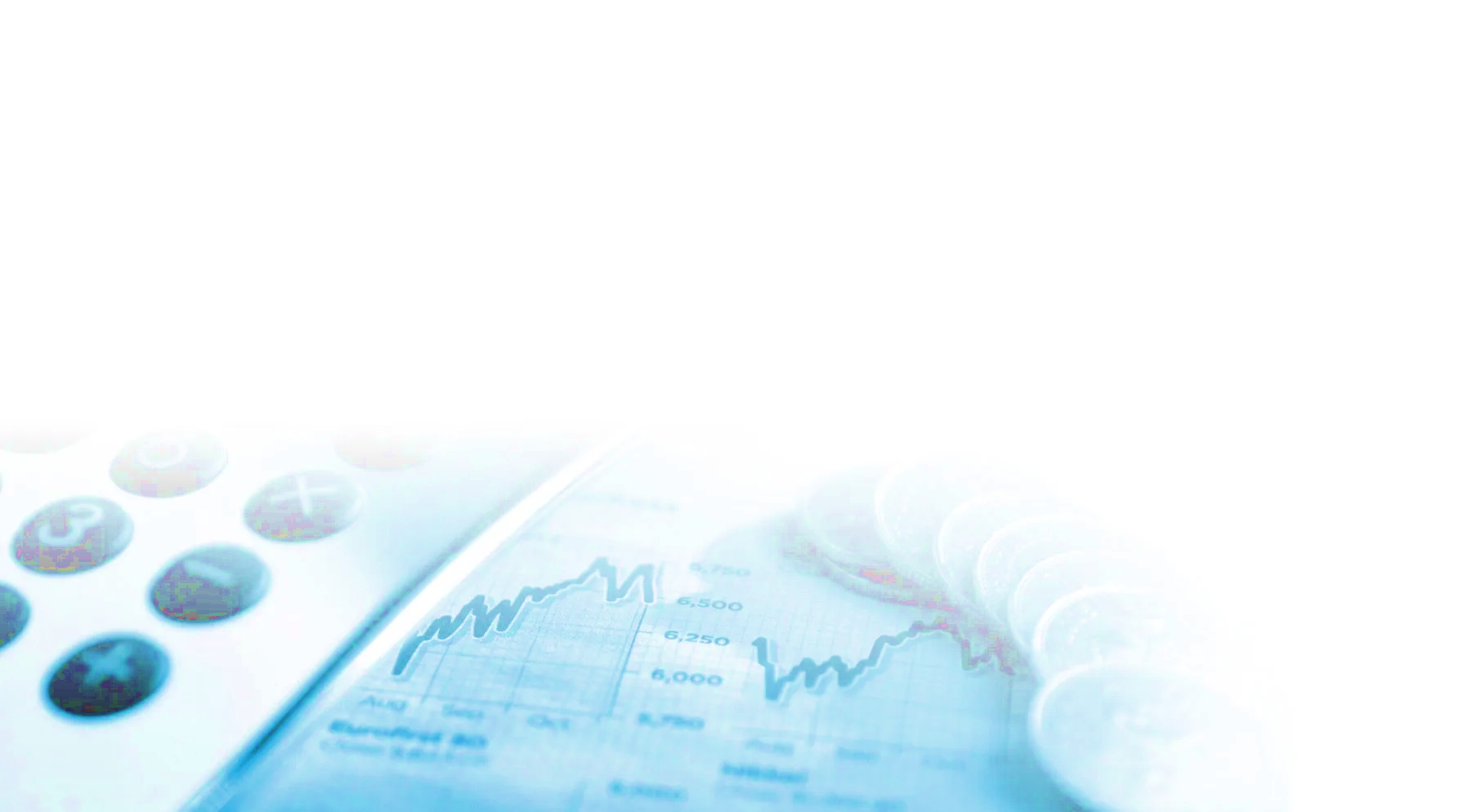 Балаянц Антонина Сергеевна, 
директор ГБОУ школы №331 Невского района Санкт-Петербурга
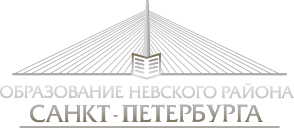 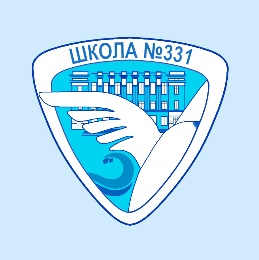 Планирование финансово-хозяйственной деятельности как ресурса развития образовательного учреждения
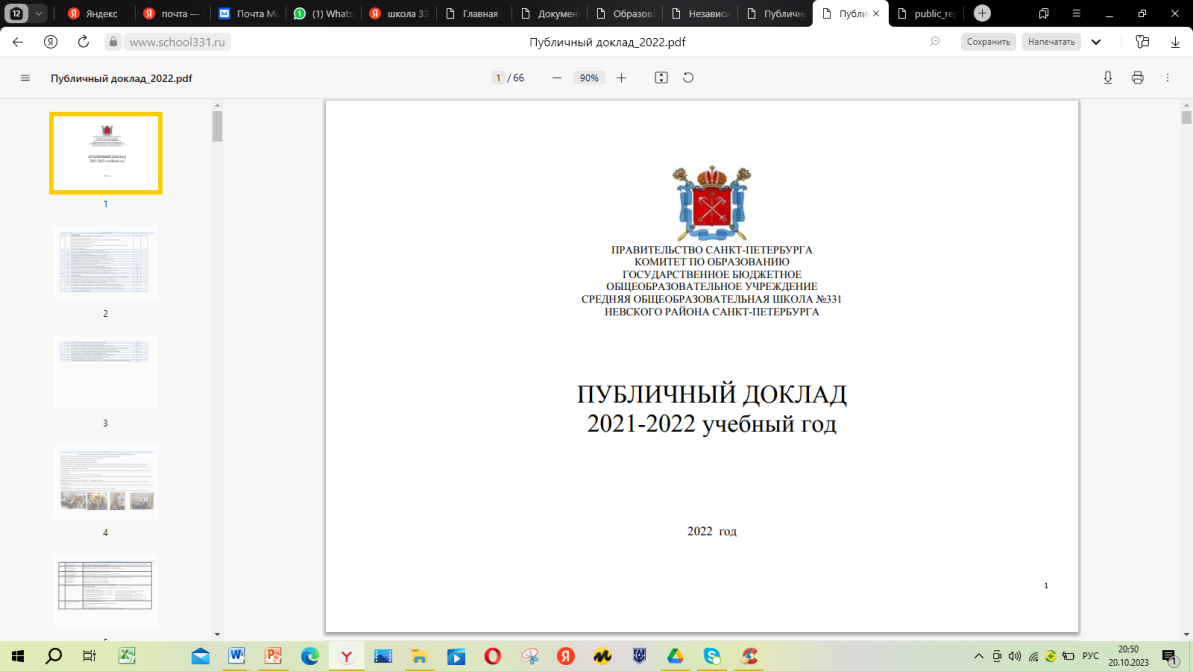 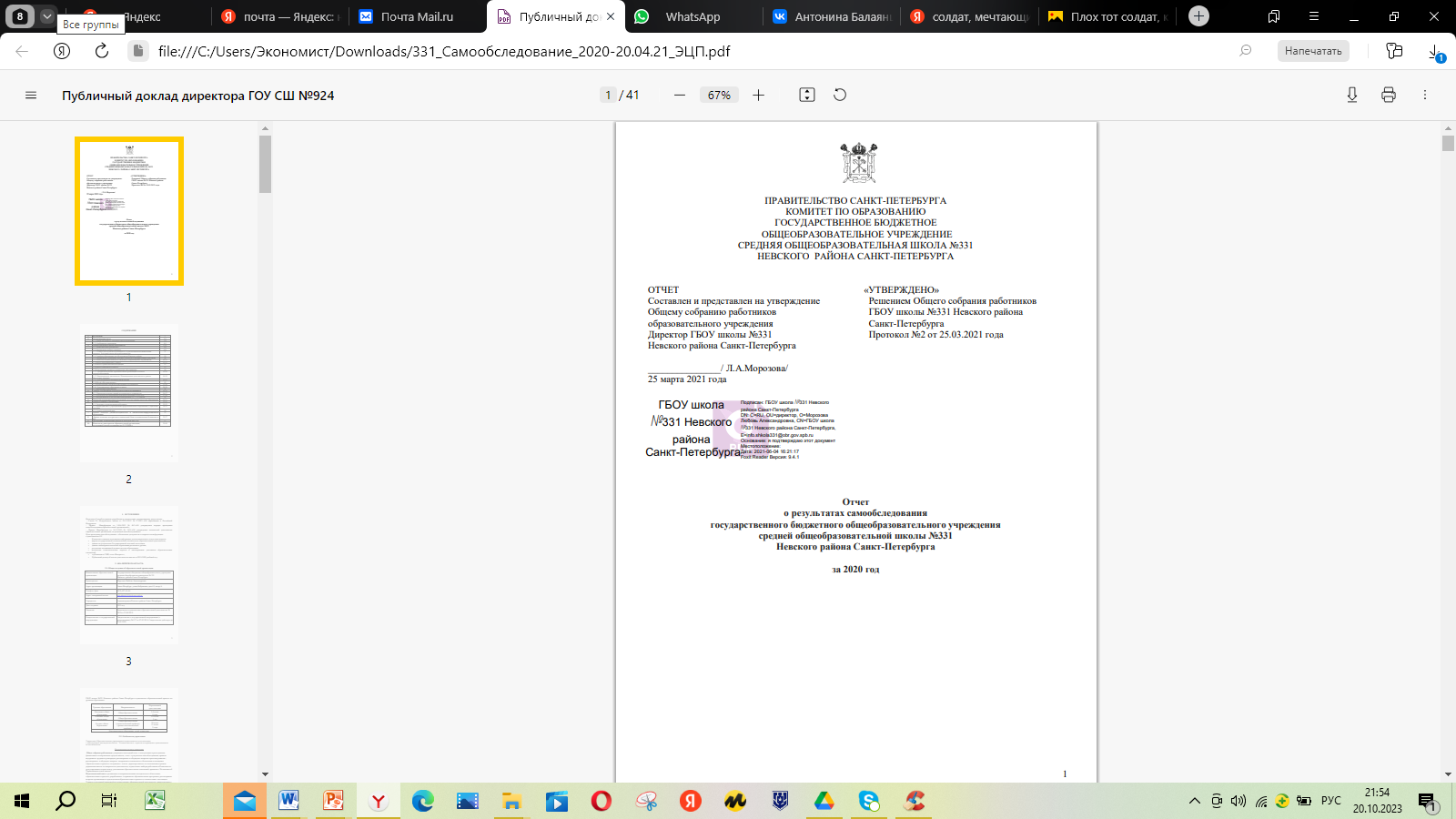 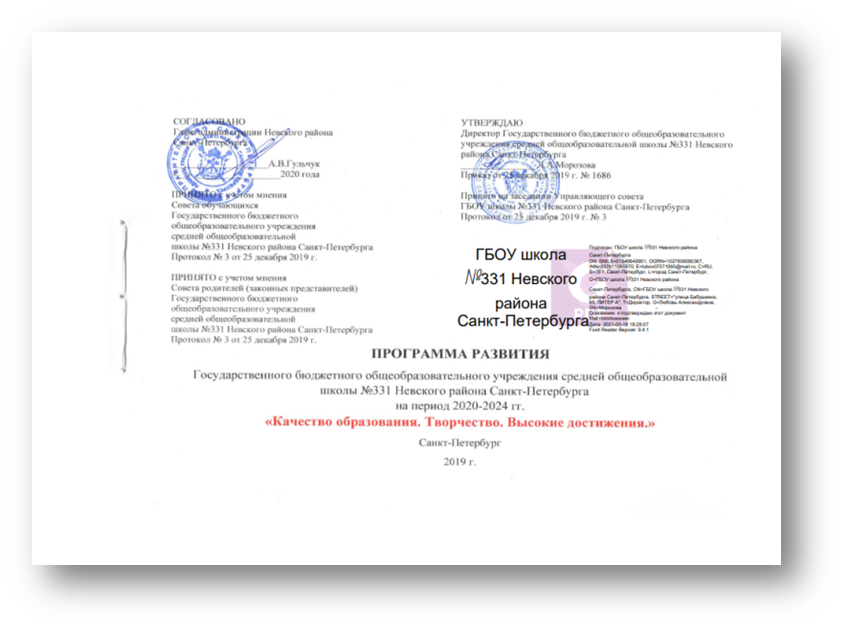 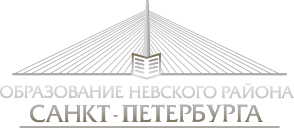 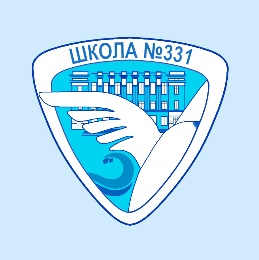 Планирование финансово-хозяйственной деятельности как ресурса развития образовательного учреждения
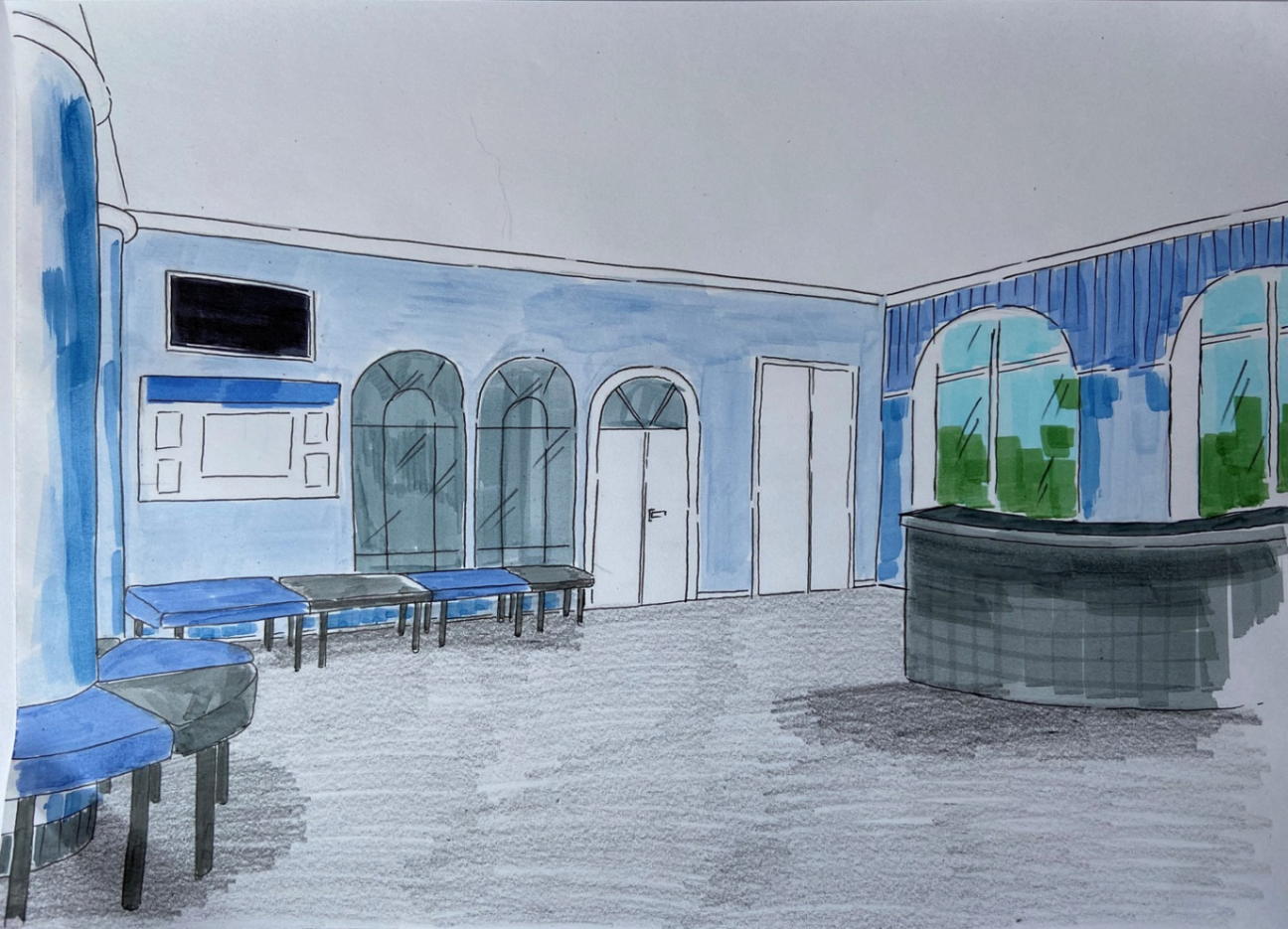 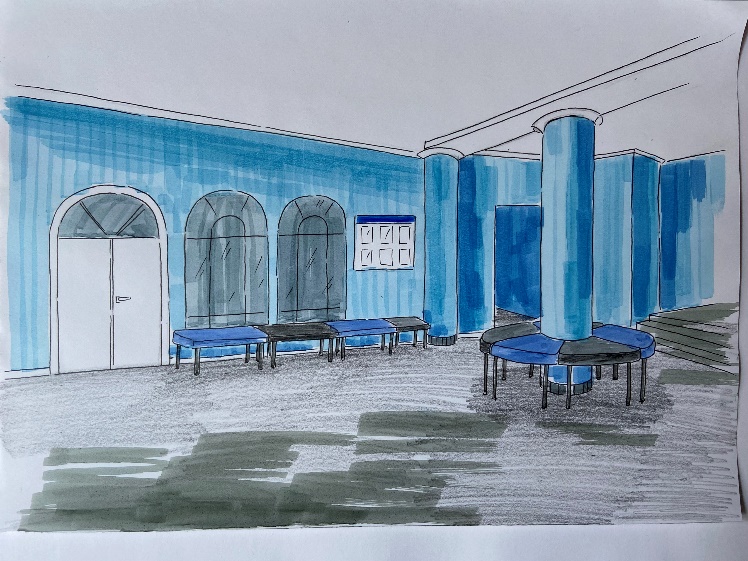 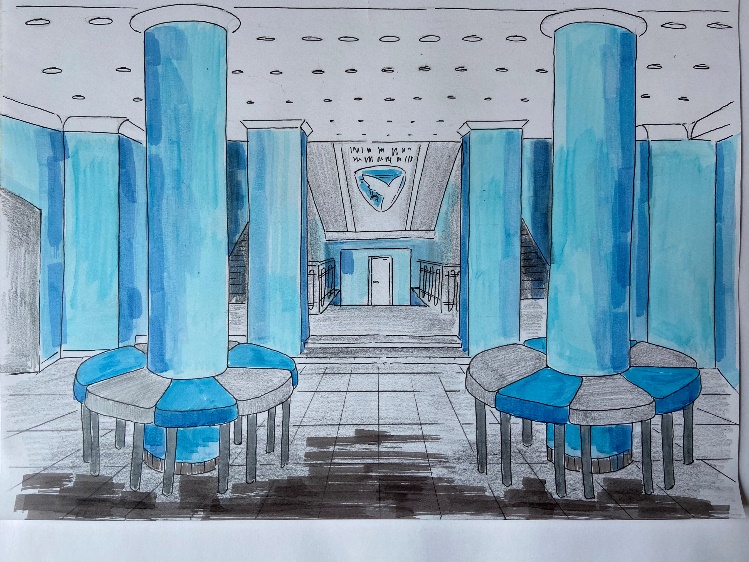 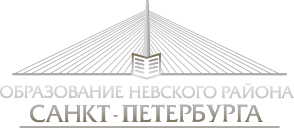 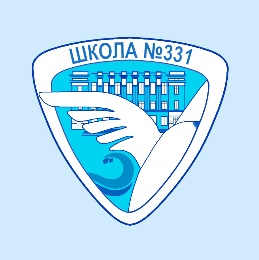 Планирование финансово-хозяйственной деятельности как ресурса развития образовательного учреждения
Публичный доклад:
Финансирование школы идет за счет получения субсидий на выполнение государственного задания. Государственное задание устанавливает главный распорядитель средств бюджета района. Более 80% средств направляется на выплату заработной платы, уплату налогов и коммунальных услуг.
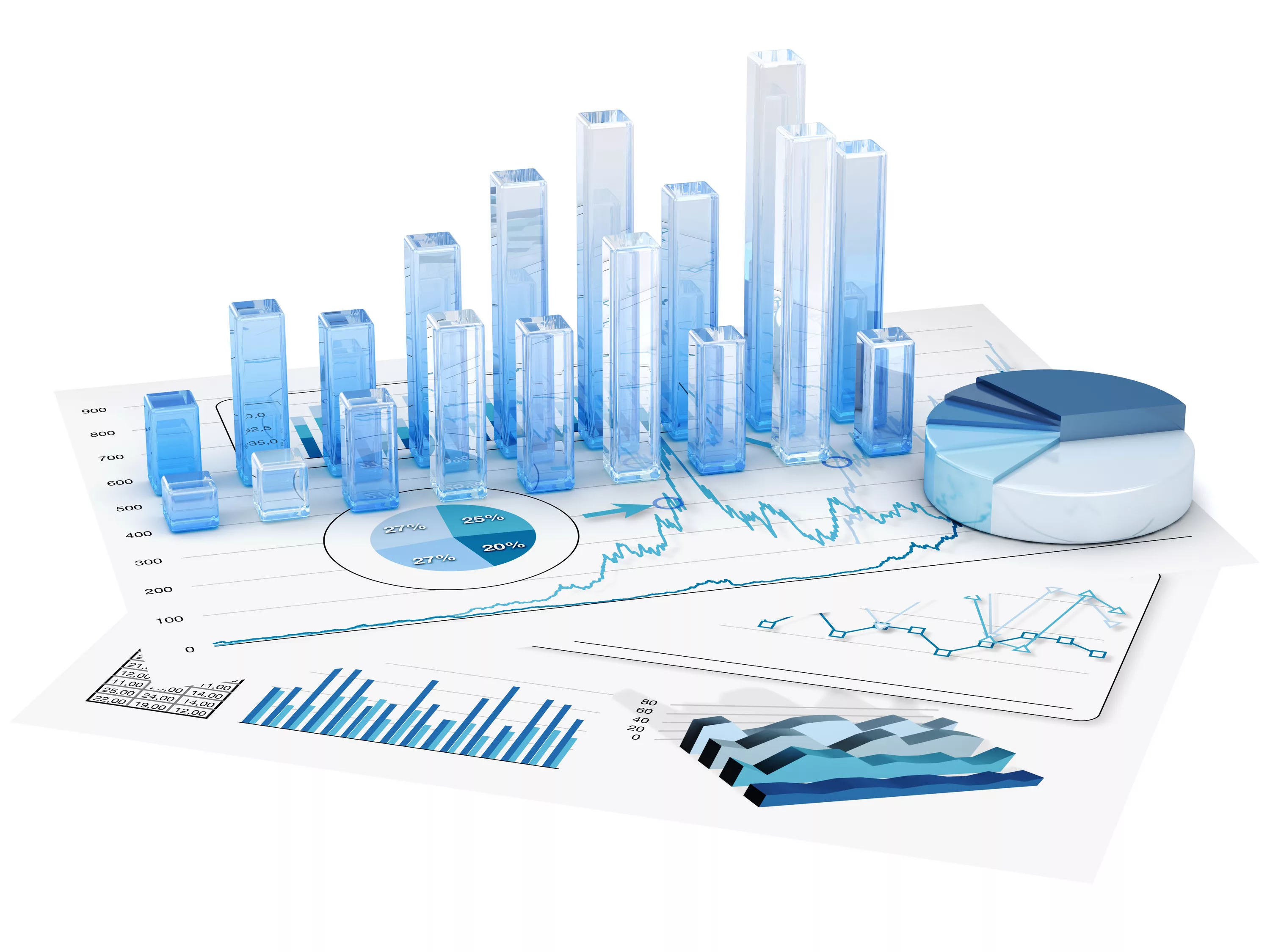 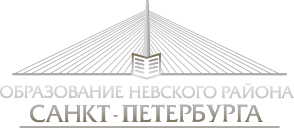 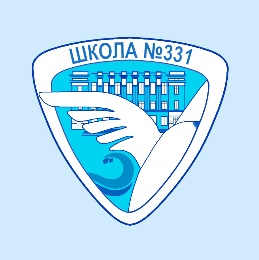 Планирование финансово-хозяйственной деятельности как ресурса развития образовательного учреждения
План финансово-хозяйственной деятельности
Общая сумма субсидий: 83.510.003, 34 

Выплаты персоналу: 64. 584. 250.00

Расходы на закупку товаров и услуг: 18 692 760

Закупка энергетических ресурсов: 4 439 000
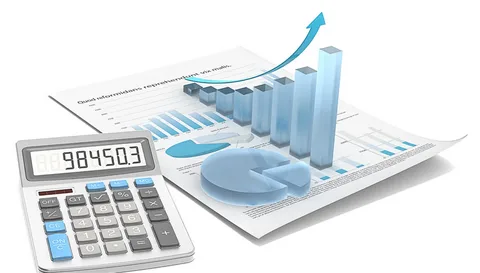 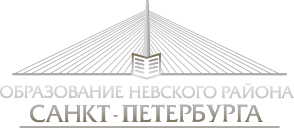 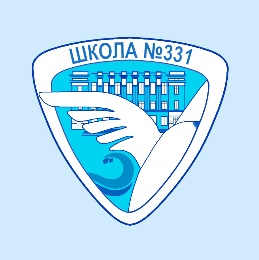 Планирование финансово-хозяйственной деятельности как ресурса развития образовательного учреждения
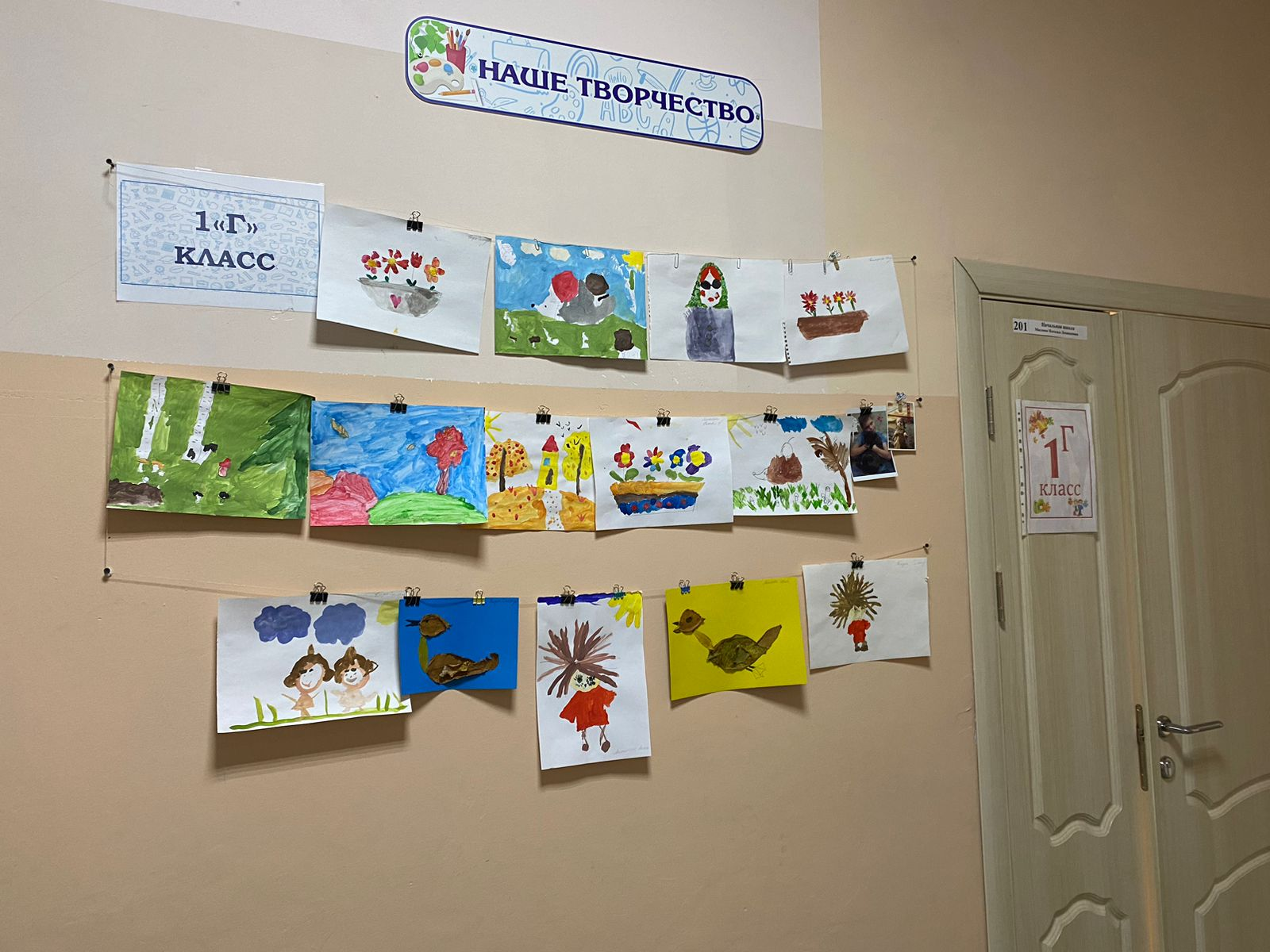 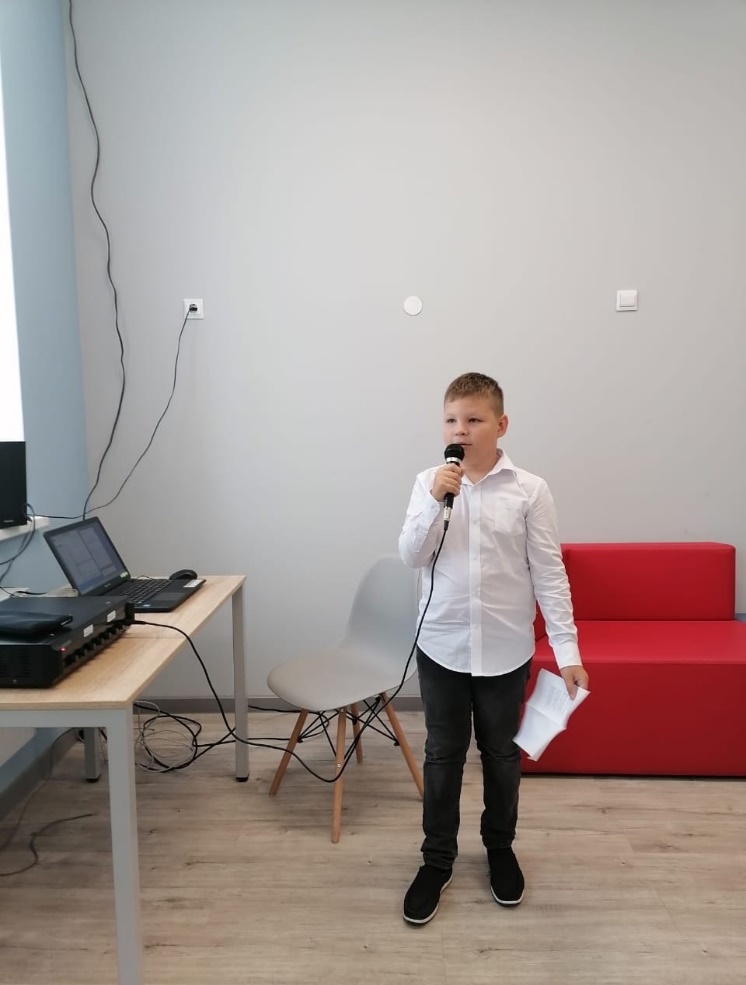 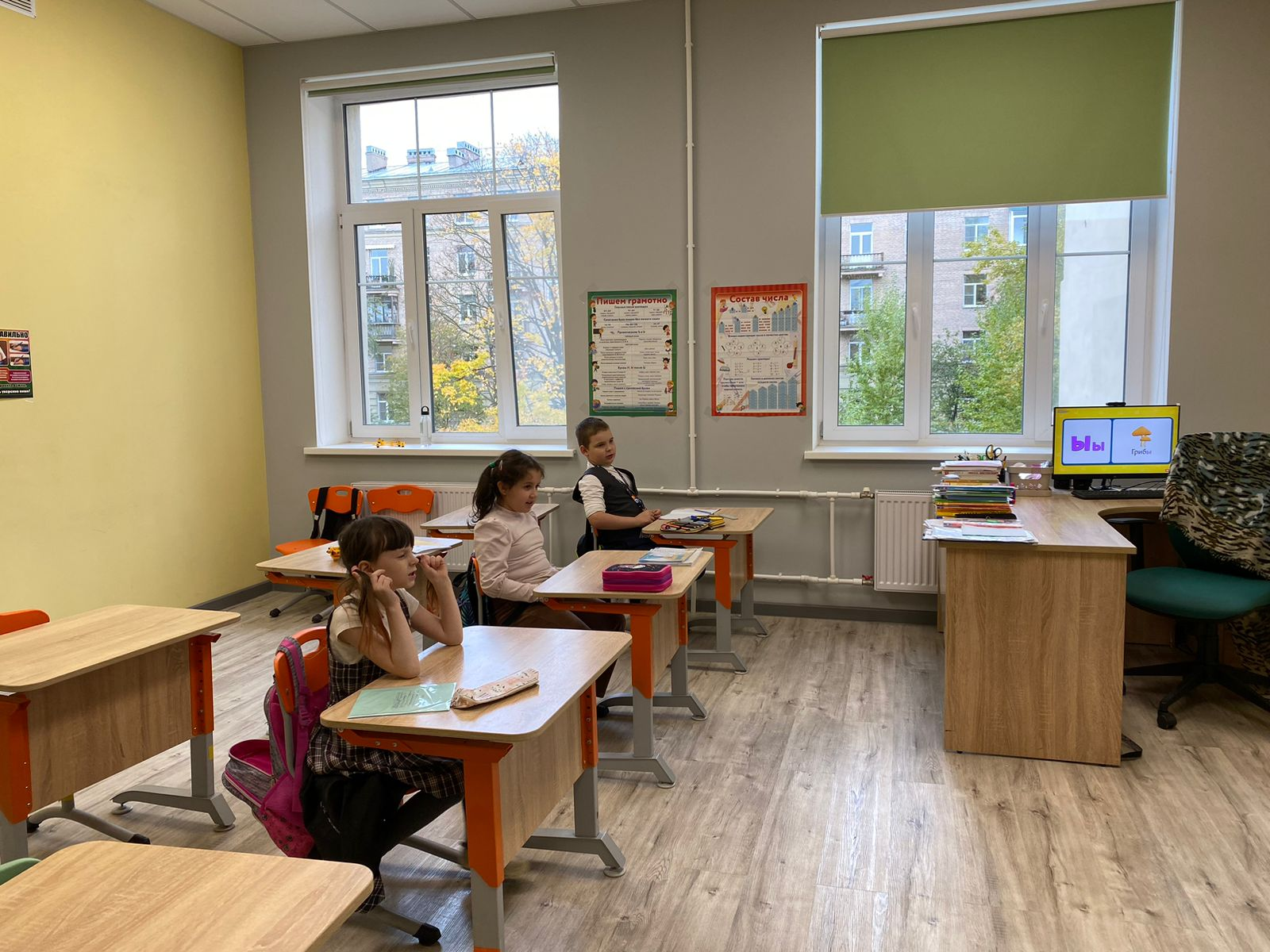 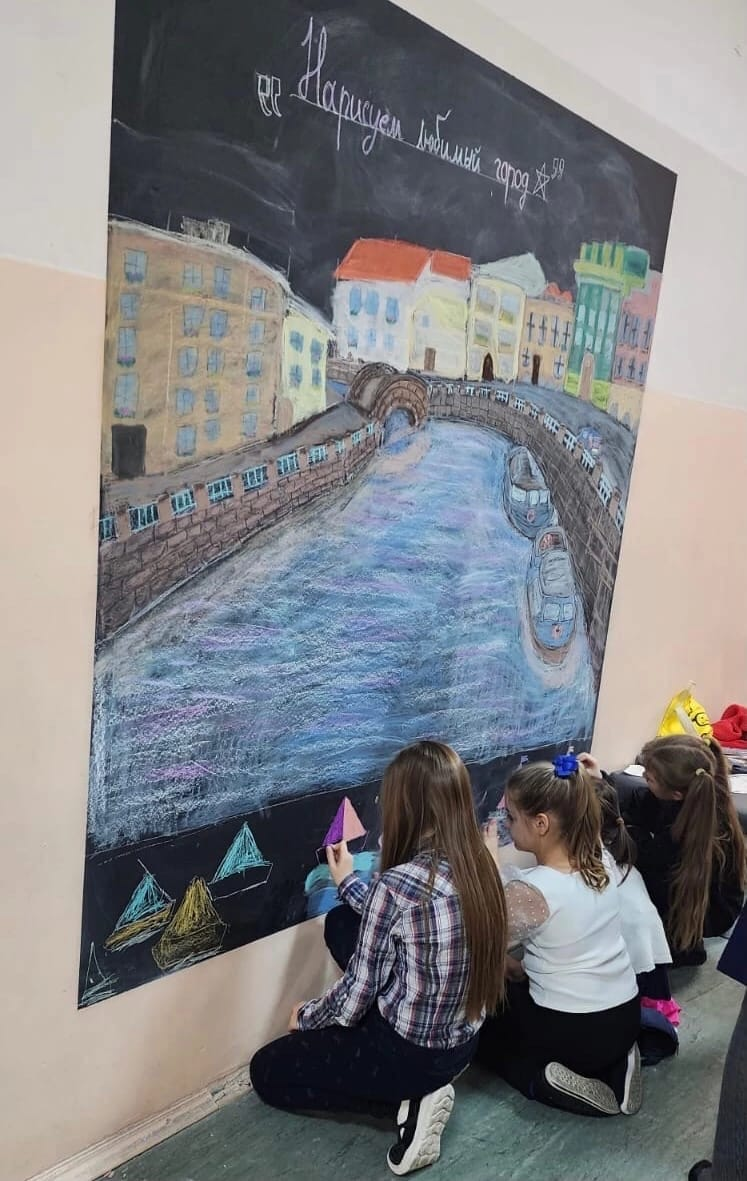 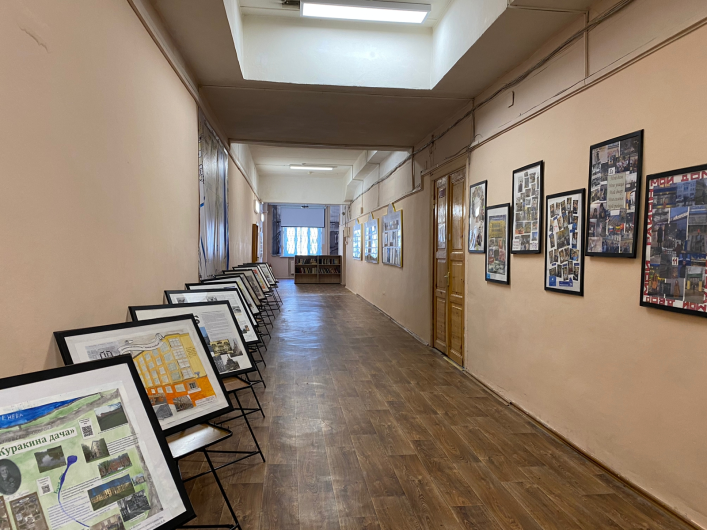 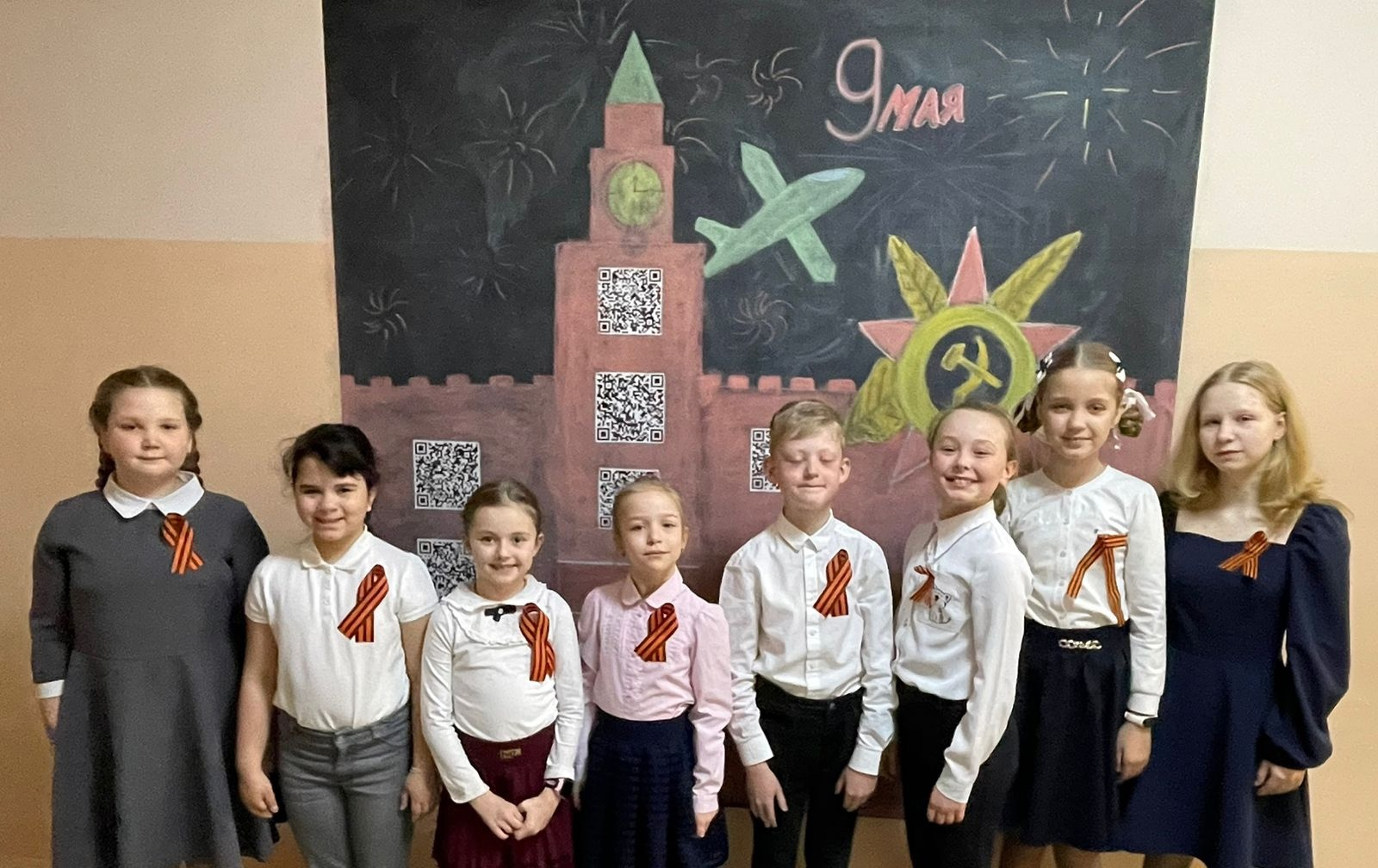 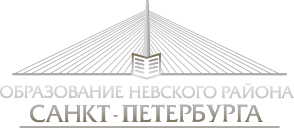 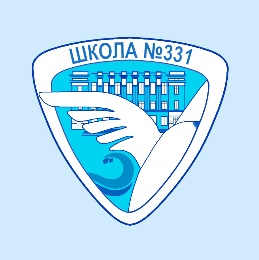 Планирование финансово-хозяйственной деятельности как ресурса развития образовательного учреждения
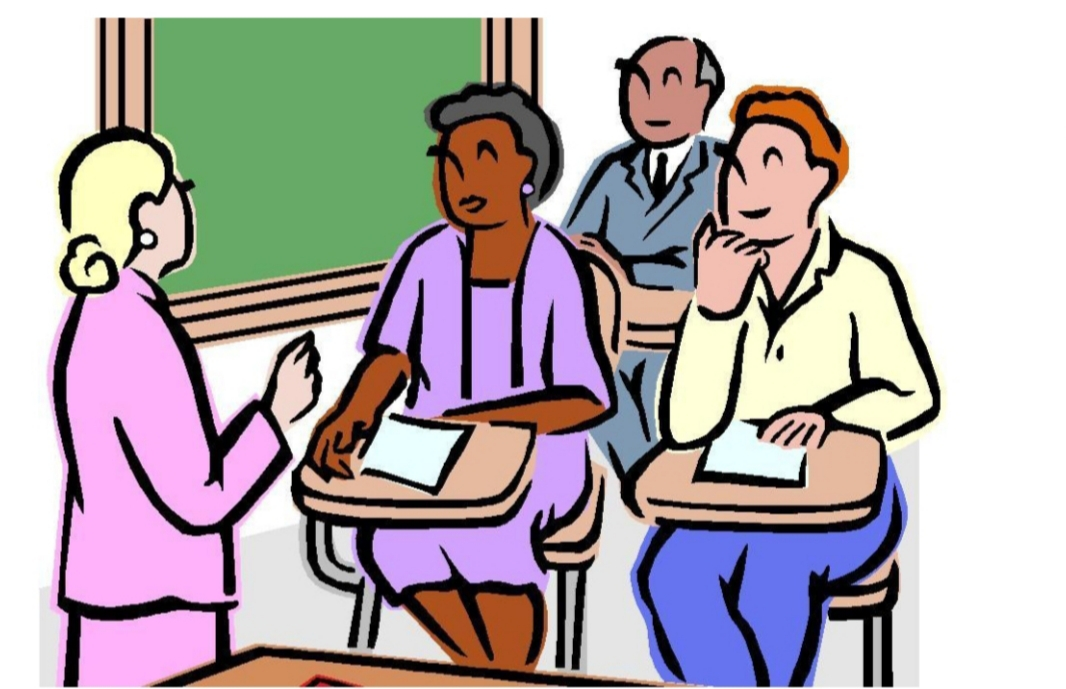 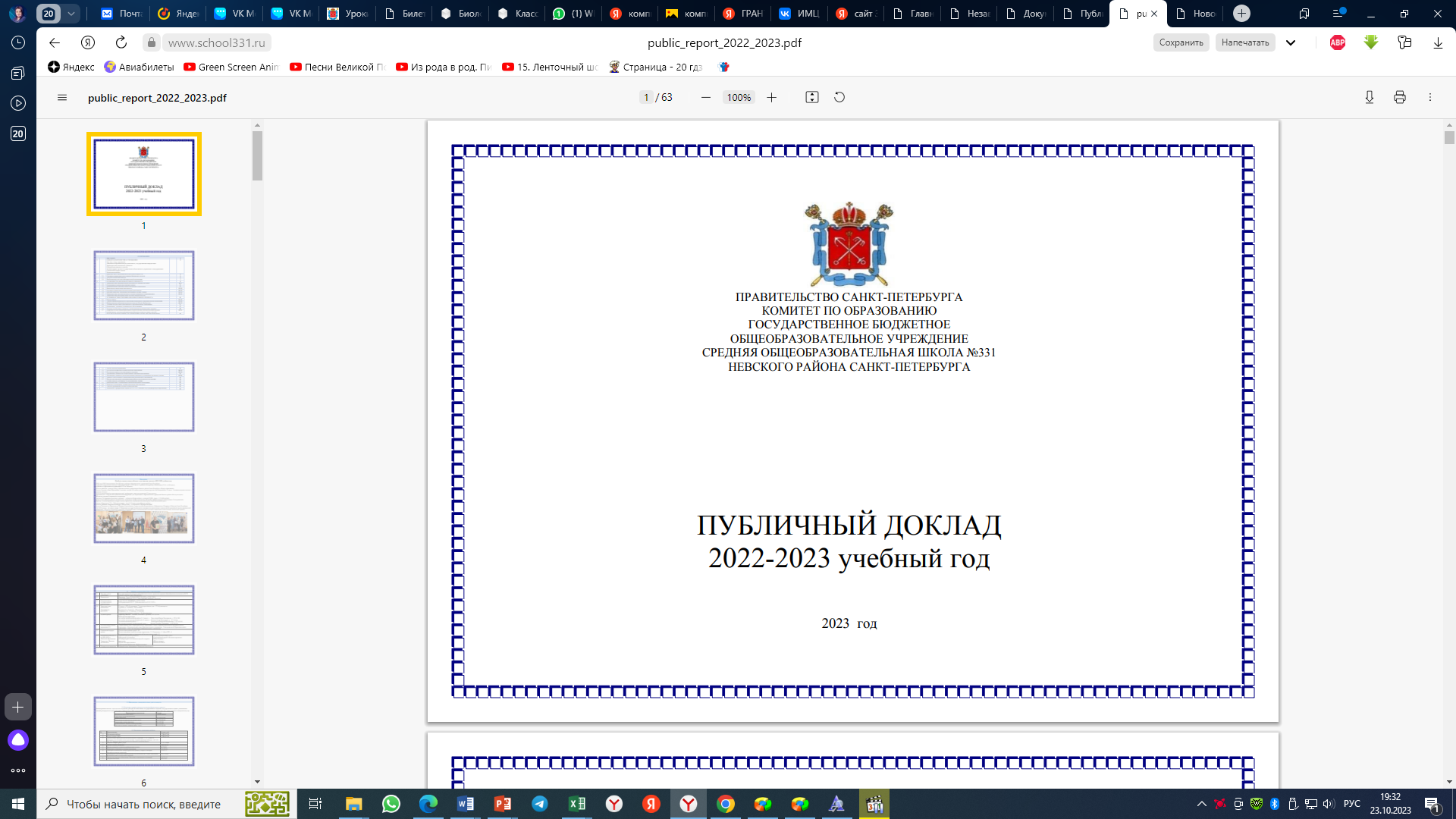 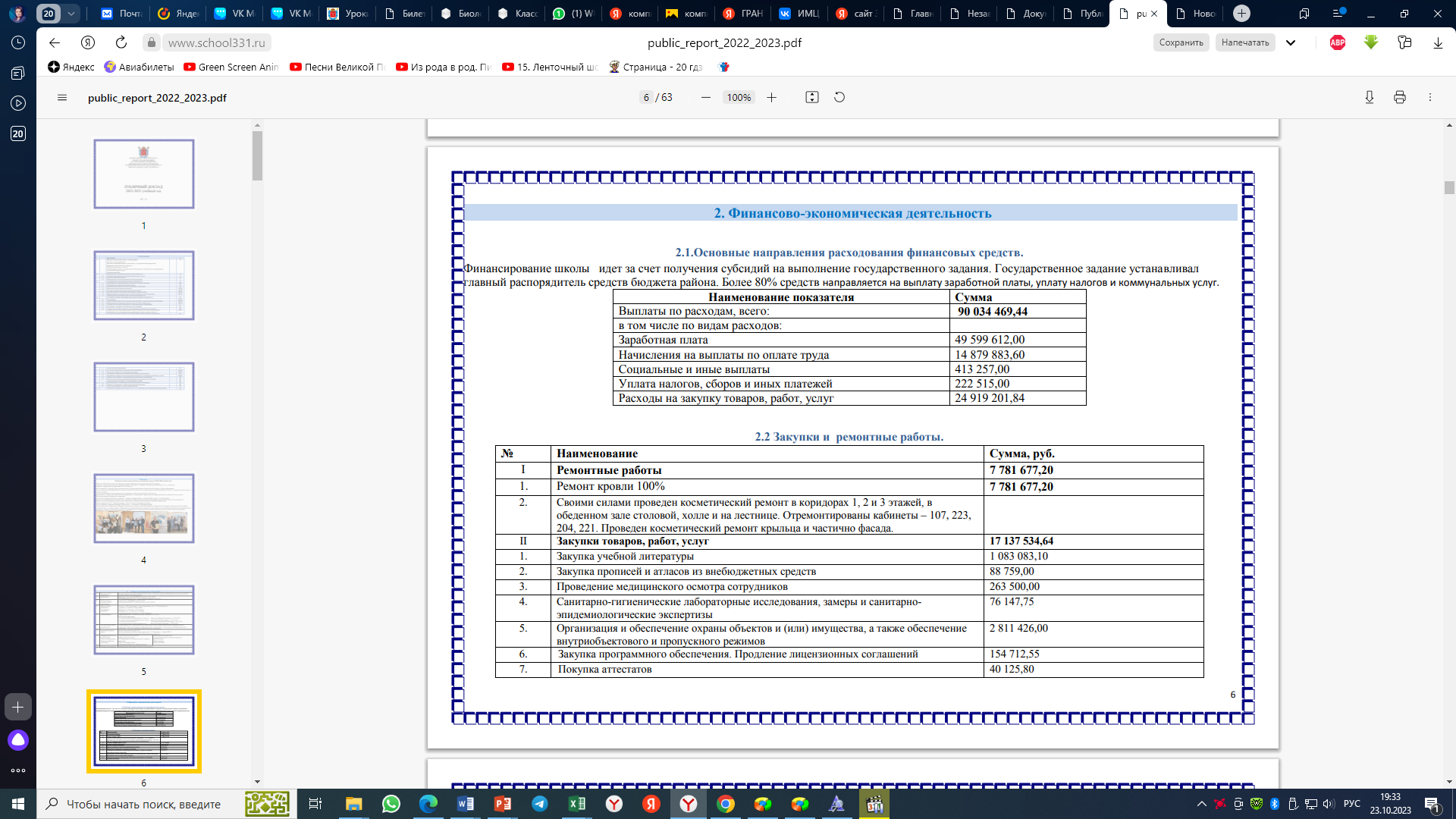 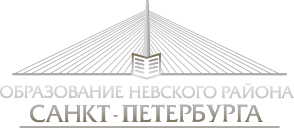 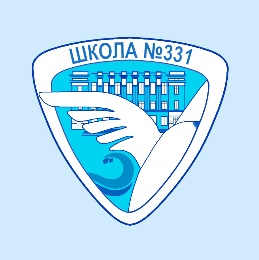 Планирование финансово-хозяйственной деятельности как ресурса развития образовательного учреждения
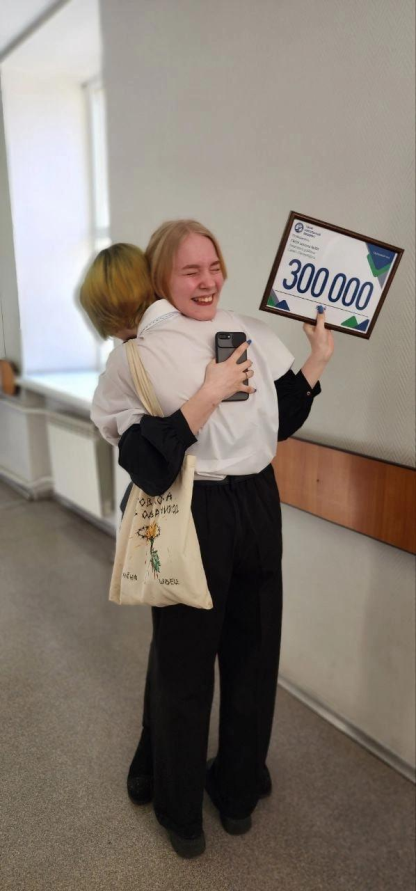 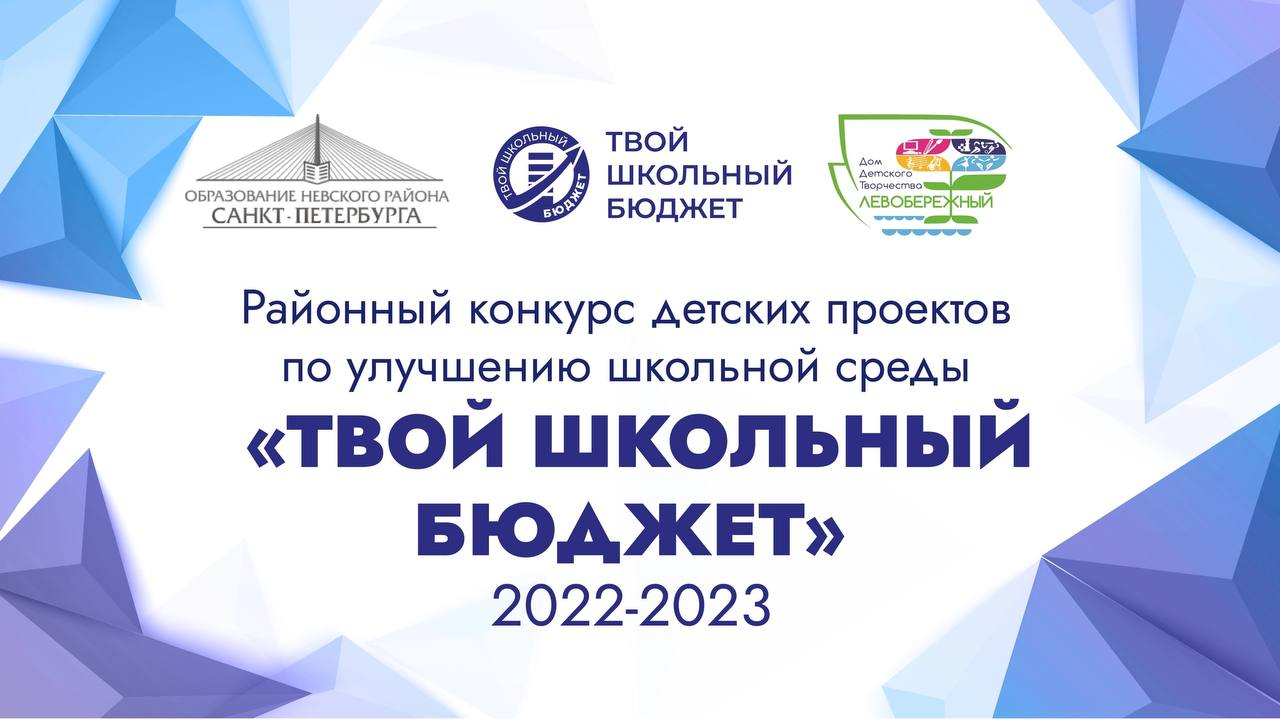 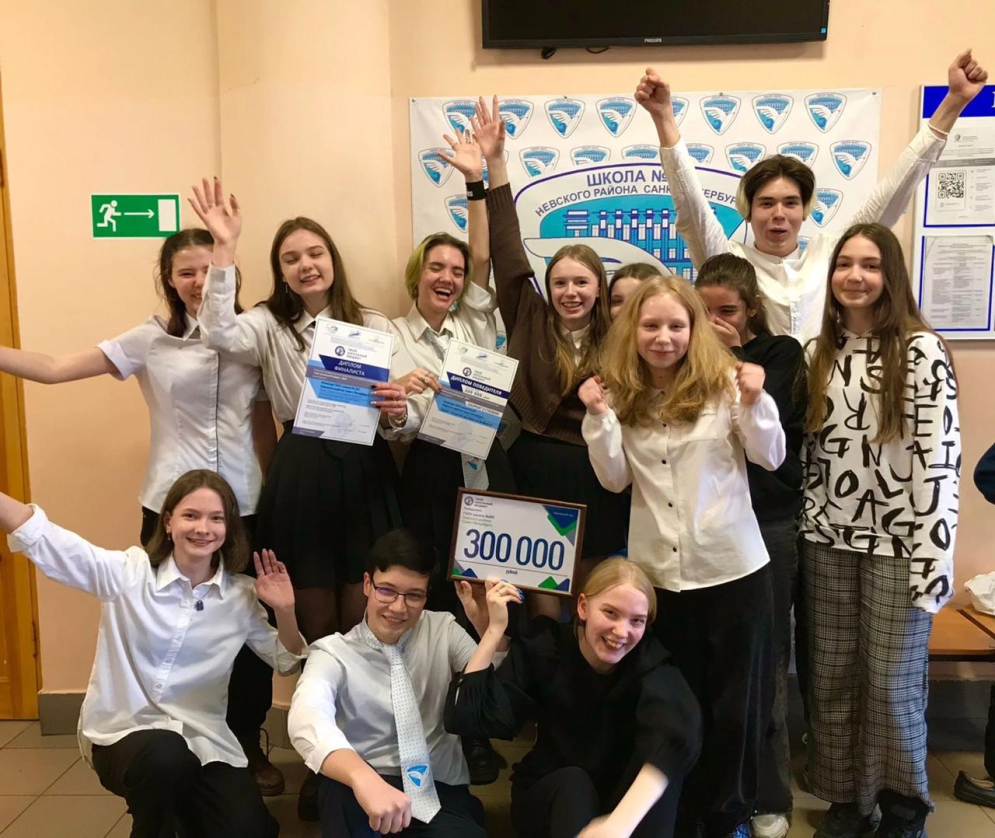 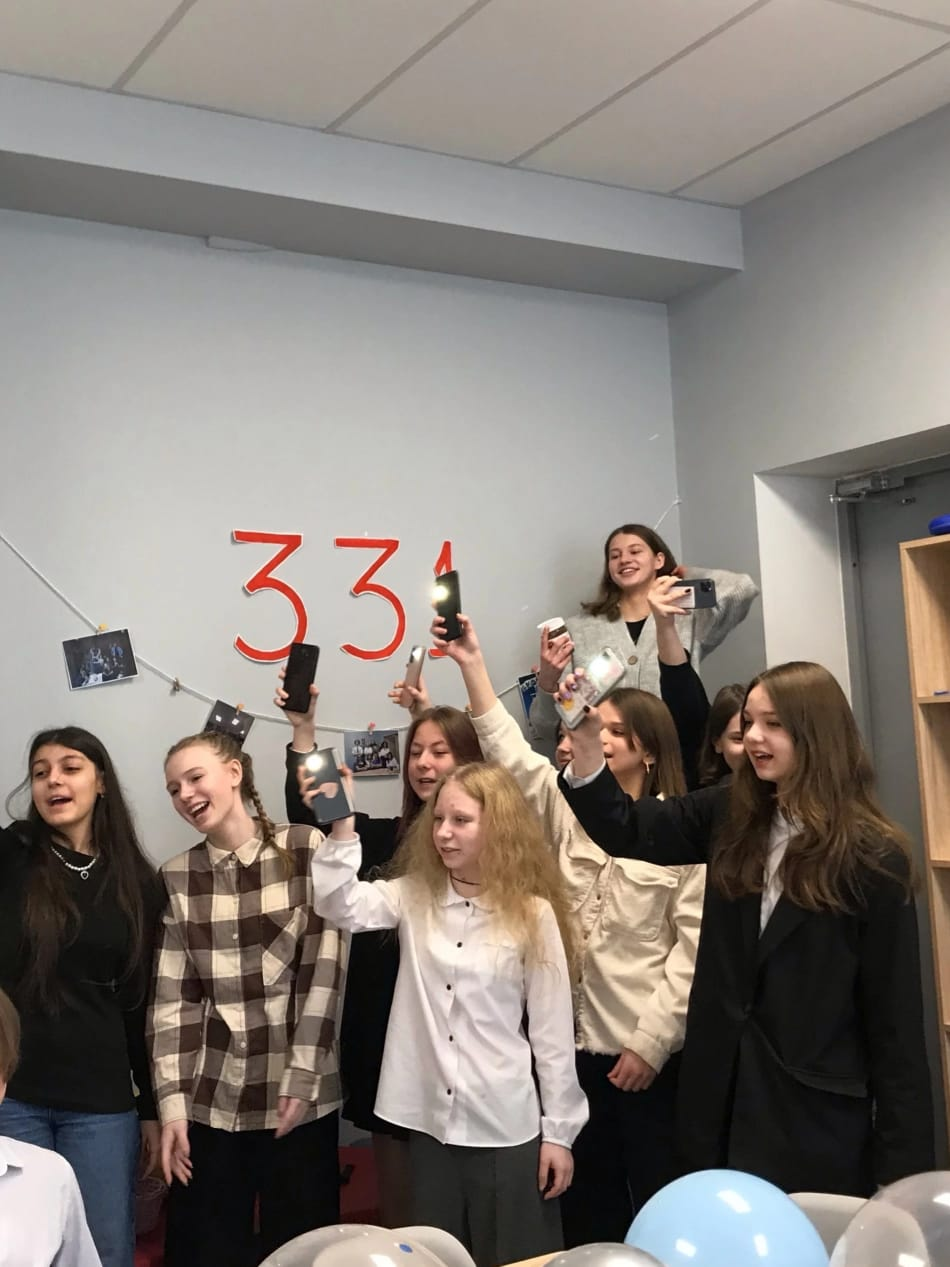 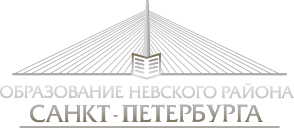 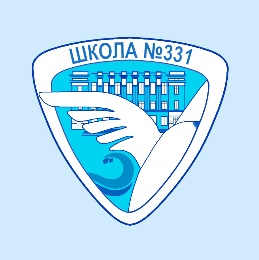 Планирование финансово-хозяйственной деятельности как ресурса развития образовательного учреждения
Районный грантовый конкурс 
«Лидер в образовании».
Всероссийский грантовый конкурс, организованный РДДМ
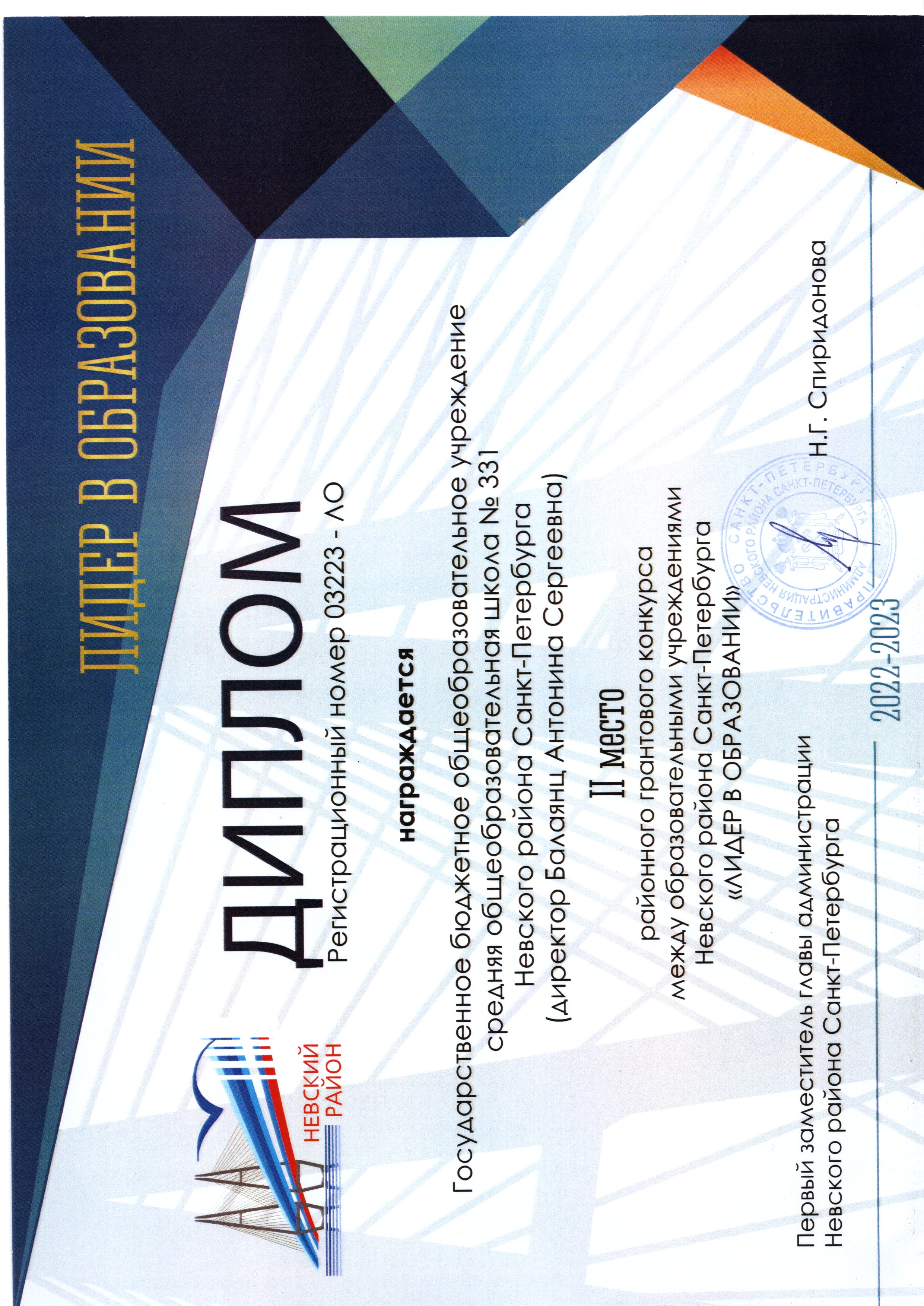 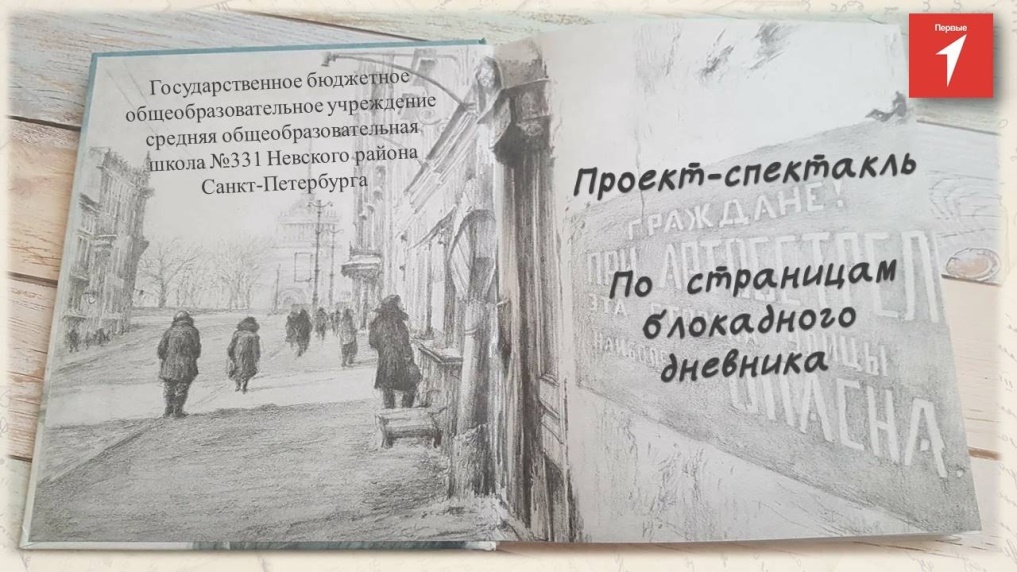 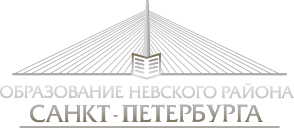 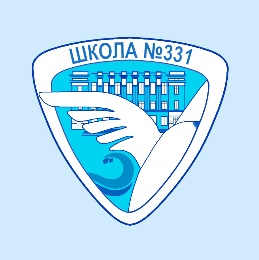 Планирование финансово-хозяйственной деятельности как ресурса развития образовательного учреждения
«Хороший полководец понимает цену везения»
Итак:  2023 финансовый год
1. Ремонтные работы в соответствии с ранее разработанной  Дорожной картой
Ремонт кровли 100% -  7 781 677 рублей
2. Субсидии от администрации Невского района по предварительному запросу в  Отдел образования 
Организация сервера и системы оповещения (школьное радио) - 500 000 рублей
Оборудование  в кабинет ОВЗ и 1го класса - 715 000 рублей
Текущий ремонт пищеблока и столовой -  1 200 000 рублей
Мебель в кабинет 1го класса – 415 000 рублей
3. Доходы от платных услуг общей суммой 270 000 рублей потрачены на расходные материалы для самостоятельного ремонта помещений школы
4.Победы в грантовых районных конкурсах
Твой школьный бюджет - 300 000 рублей
Лидер в образовании - 300 000 рублей
Всероссийский грант РДДМ – 5 514 000 рублей
 
Итоговая сумма 16 400 000 и 20 % от общего бюджета школы.